Пространственные представления
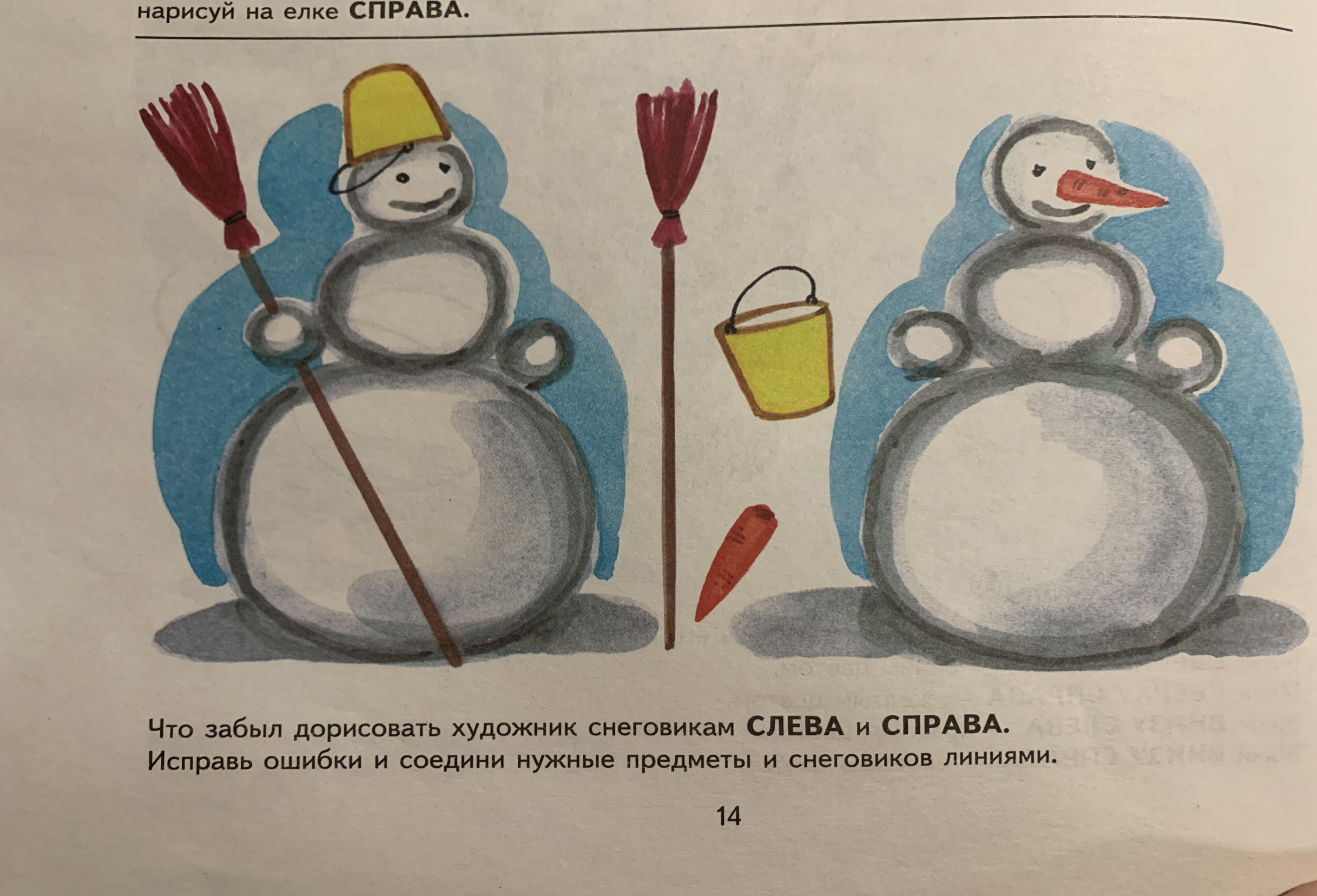 Тут изображена детская площадка. Рассмотри и назови, кто стоит: 
За машиной
Перед качелями
За горкой
Куда нужно пройти маме с сыном чтобы попасть на горку?
Игра «Муха»